Параллельность прямой и плоскости
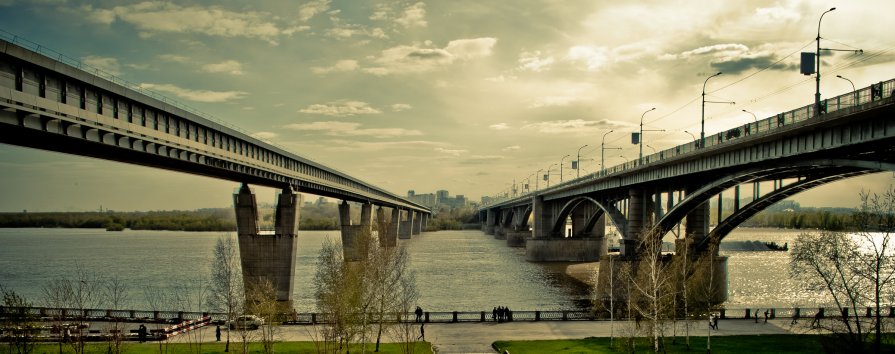 Прямая и плоскость
Имеют одну общую точку
Имеют две общие точки
Не имеют общих точек
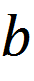 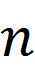 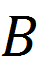 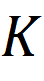 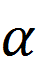 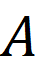 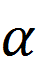 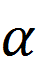 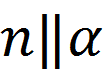 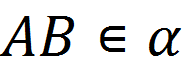 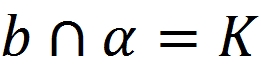 Определение
Прямая и плоскость называются параллельными, если они не имеют общих точек
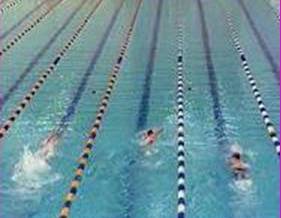 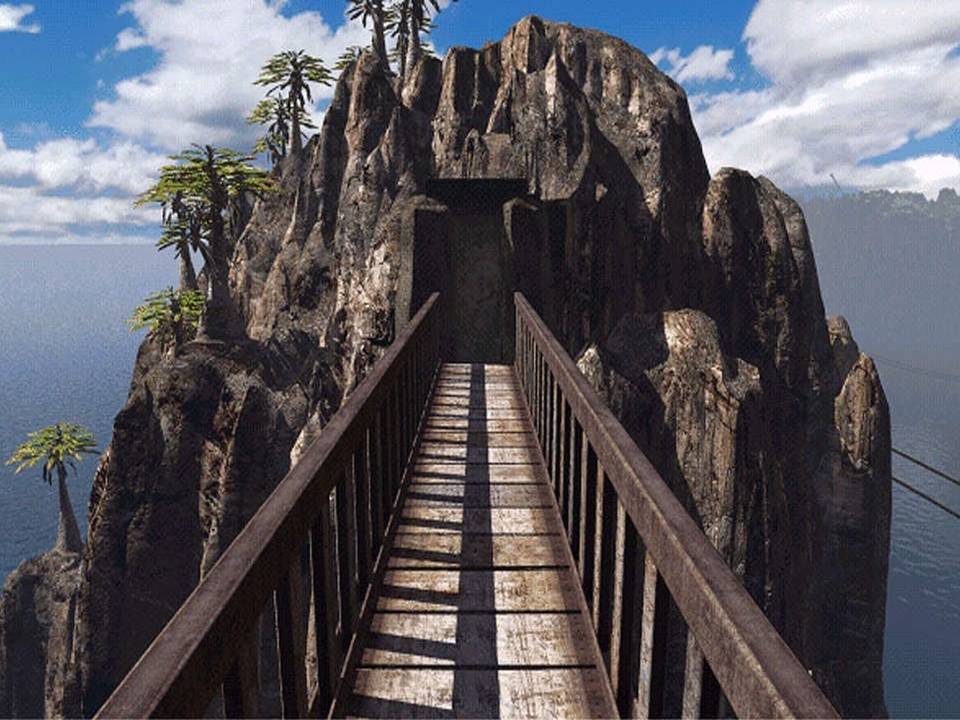 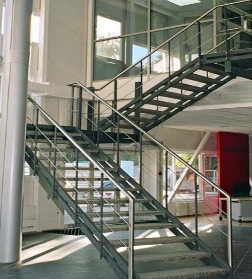 Признак параллельности прямой и плоскости
Теорема. Если прямая, не лежащая в данной плоскости, параллельна какой-нибудь прямой, лежащей в плоскости, то она параллельна этой плоскости. 
                                                     Дано: 𝑎∉α, 𝑎‖𝑏, 𝑏∈α
                                                     Доказать: 𝑎‖α
                                                     Док-во: 
                                                     Пусть  𝑎‖α
                                                    (по лемме)
                      что противоречит условию  𝑏∈α
                      предположение неверно
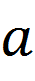 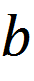 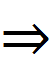 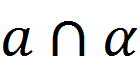 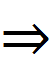 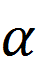 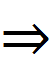 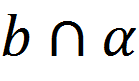 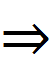 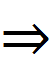 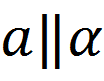 Утверждения
Если плоскость проходит через данную прямую, параллельную другой плоскости, и пересекает эту плоскость, то линия пересечения плоскостей параллельна данной прямой.






Если одна из двух параллельных прямых параллельна данной плоскости, то другая прямая либо также параллельна данной плоскости, либо лежит в этой плоскости.
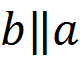 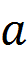 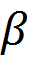 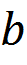 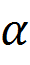 Решение задач
Геометрия (Атанасян) № 23, 
Самостоятельно № 24